Tolcap Example
Analysing a Design with Tolcap
How, When and Why
August 2022
© CapraTechnology 2022
Tolcap Example: 1
Tolcap Example - Objectives
This simplified example sets out to show
How to analyse a design using Tolcap.
How to calculate a stack tolerance.
The example also shows
When to use Tolcap: As early in the design stage as possible.
How Tolcap raises questions about the design: Questions you need to address with your supplier - to ensure you have a sound design.
August 2022
© CapraTechnology 2022
Tolcap Example: 2
Tolcap Example – a ‘Camera’
A ‘camera’ has three components  
a heat sink 
body 
and lens.
The table also shows the dimensions and first cut tolerances in the ‘stack’ that defines the image distance in the camera.
August 2022
© CapraTechnology 2022
Tolcap Example: 3
Camera Tolerance Stack
Accepting the assigned tolerances, the distance from the front of the lens to the ‘image’ on the heat sink is 22 ± 0.16. 
We may ‘Root-Sum-Square’ the tolerances and say the stack dimension is 22 ± 0.11225   (OK - 22 ± 0.11).
But is ‘Root-Sum-Squaring’  valid and meaningful?
Anyway, are the component tolerances achievable? Let’s use Tolcap to estimate Cpk for the assigned tolerances.
August 2022
© CapraTechnology 2022
Tolcap Example: 4
Camera Heat Sink Analysis
Open Tolcap and log in: https://tce.Tolcap.com/login
August 2022
© CapraTechnology 2022
Tolcap Example: 5
Camera Heat Sink Analysis
To analyse the Heat Sink
Select ‘Casting’ and ‘Precision pressure die casting for copper alloys’
Enter the dimension 3 and tolerance 0.05
Click ‘CALCULATE CPK AND PPM’

There is no prompt to select the material, because this map is specific to the material.
There is no modification required in either the Geometry or Variation  Wizard, but even so, Cpk is estimated at 0.69 – an unacceptably low answer.
August 2022
© CapraTechnology 2022
Tolcap Example: 6
Camera Heat Sink Analysis
To find the capable tolerance:
Click the Cpk tab
Select 1.33 as the target Cpk
Click ‘CALCULATE TOLERANCE AND PPM’

To achieve Cpk = 1.33 the  minimum tolerance estimated is  ± 0.08.
August 2022
© CapraTechnology 2022
Tolcap Example: 7
Camera Body Analysis
Next analyse the Body:
Select ‘Machining’ and ‘Turning and boring’
Enter the dimension 12 and tolerance 0.01.
Click ‘CALCULATE CPK AND PPM’

The predicted Cpk is 1.64, but…
August 2022
© CapraTechnology 2022
Tolcap Example: 8
Camera Body Analysis
Click the Material drop down arrow and select ‘Non-ferrous Copper  Alloy’

The predicted Cpk falls to 1.4.
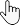 August 2022
© CapraTechnology 2022
Tolcap Example: 9
Camera Body Analysis
Next click the ‘GEOMETRY WIZARD’.
The Body starts as a casting to save material, so it has to be turned round at some point in the machining process.

So specify ‘1 additional set-up operation’
Click ‘APPLY’.
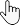 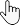 August 2022
© CapraTechnology 2022
Tolcap Example: 10
Camera Body Analysis
The predicted Cpk is 1.29 which is close enough to 1.33 to be considered an acceptable design.
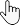 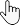 August 2022
© CapraTechnology 2022
Tolcap Example: 11
Camera Lens Analysis
For the Lens
Select ‘Plastic Moulding’ and ‘Injection compression PETP (filled), PF, PMMA…’
Enter the dimension 7 and tolerance 0.1
Click ‘CALCULATE CPK AND PPM’                     

Cpk is 2.34 so far…
August 2022
© CapraTechnology 2022
Tolcap Example: 12
Camera Lens Analysis
Next click the ‘GEOMETRY WIZARD’
The characteristic is across the parting line (which it wasn’t on the heatsink). 
Select ‘ Yes – The characteristic is across the die/mould parting line‘
and click ‘APPLY’

The predicted Cpk falls to 1.22...
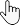 August 2022
© CapraTechnology 2022
Tolcap Example: 13
Camera Lens Analysis
Next click the ‘VARIATION WIZARD’
Does the need for optical properties impose any limitations on material flow etc.? 
Don’t know? Then …
Select ‘Yes’ in answer to the last question.
Click ‘Apply’
The predicted Cpk is 0.66…
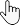 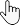 August 2022
© CapraTechnology 2022
Tolcap Example: 14
Camera Lens Analysis
To find a tolerance that gives an acceptable Cpk 
Select the ‘Cpk’ tab 
Set target Cpk to 1.33
Click ‘CALCULATE TOLERANCE AND PPM’ 
- to find the tolerance should be at least ±0.16
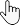 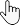 August 2022
© CapraTechnology 2022
Tolcap Example: 15
Camera Design – Capable Tolerances!
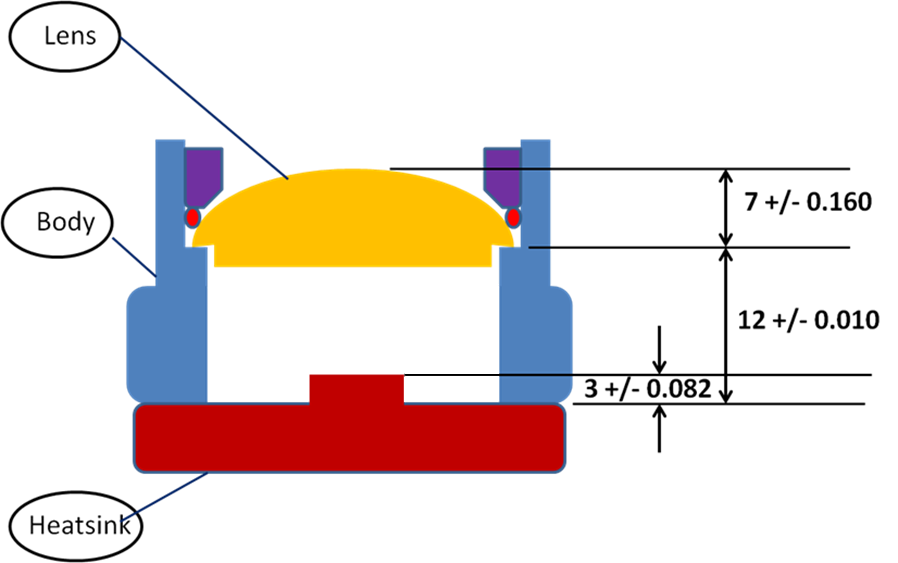 August 2022
© CapraTechnology 2022
Tolcap Example: 16
Camera Capable Tolerance Stack
Now with capable tolerances, the distance from the front of the lens to the ‘image’ on the heat sink is 22±0.25  (0.252) .
The ‘Root-Sum-Square’ the tolerances is 0.180.

Using the formula derived for Cpk = 1.33 tolerances:
tstack =   Σ (ti) x 3/11 +  √Σ(ti)2 x 8/11 		(see our ‘Tolcap Stacks’ presentation)
we get  tstack = 0.199685  (OK -  0.200)
August 2022
© CapraTechnology 2022
Tolcap Example: 17
Camera Example: Discussion
This design is presented to illustrate how to use Tolcap and how to calculate a stack tolerance. That said, it also serves to highlight when to use Tolcap and how it can improve the design process.

The example is presented as a diagram
Tolcap is best used early in the design process
Before a drawing commits you to some concept.

Don’t just look at the Cpk values or tolerances you get from Tolcap - look at 
the processes you selected
and the answers you gave in the wizards
these can steer your design and your project.
August 2022
© CapraTechnology 2022
Tolcap Example: 18
7 ± 0.160
Lens: Discussion
Does the requirements for optical properties affect process capability?
Ask the supplier for evidence that it does not.
August 2022
© CapraTechnology 2022
Tolcap Example: 19
7 ± 0.160
Lens: Discussion 2
Is dimensioning to the front of the lens avoidable. Is it even appropriate?
If so, consider mounting the lens inside the body onto the front face, so that the dimension is in one side of the die.
But look at the optical equations: the thickness of the lens will have an effect on its focal length, but maybe the shape should be adjusted and the optical centre brought in line with the mounting feature?
Review the optics and sensitivity to dimensional errors
August 2022
© CapraTechnology 2022
Tolcap Example: 20
3 ± 0.082
Heat Sink: Discussion
The design assumes that a raw casting will be satisfactory
It may be necessary to machine the casting
To ‘clean up’ the faces
Or to achieve higher tolerances if it is necessary to improve the stack tolerance
August 2022
© CapraTechnology 2022
Tolcap Example: 21
Heat Sink: Discussion
12 ± 0.010
The capable tolerance is an order of magnitude smaller than for the other components in the stack. This may be an opportunity for cost reduction.
Do we need to machine the casting?
Is there an alternative process to produce the part?
August 2022
© CapraTechnology 2022
Tolcap Example: 22
Tolcap Example Objectives
We hope this example has demonstrated
How to analyse a design using Tolcap.
How to calculate a stack tolerance.
When to use Tolcap i.e. as early in the design stage as possible

How Tolcap raises questions about the design
Questions you need to address with your supplier - to ensure you have a sound design.
Questions to pose about your design - and tasks to incorporate into the design project.
August 2022
© CapraTechnology 2022
Tolcap Example: 23
For more information visit
www.tolcap.com
August 2022
© CapraTechnology 2022
Tolcap Example: 24